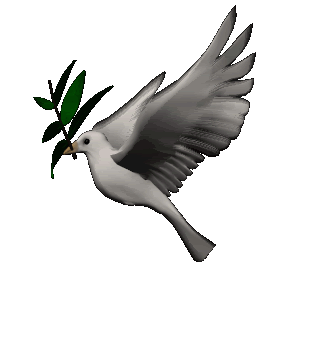 সকলকে শুভেচ্ছা
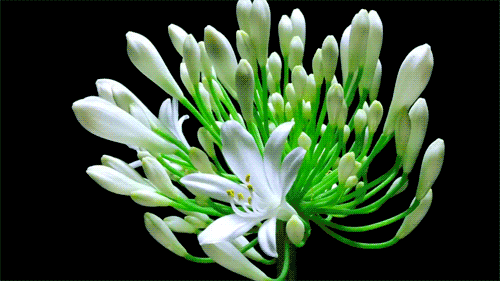 শিক্ষক পরিচিতি
কিশোর কুমার মন্ডল
সহকারী শিক্ষক
কড়িয়া সরকারি প্রাথমিক বিদ্যালয়
বটিয়াঘাটা,খুলনা।
বিষয়ঃ প্রাথমিক বিজ্ঞান
শ্রেণিঃ ৫ম
ZvwiL t ০৯/০১/20২০
পরিবেশ
আমাদের চার পাশে যা কিছু আছে তাই নিয়ে আমাদের পরিবেশ
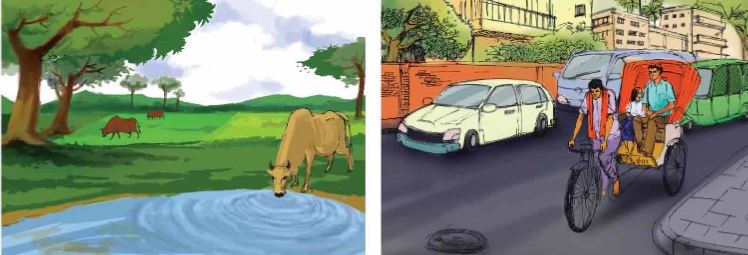 পরিবেশের উপদান
কোনো স্থানের সকল জীব ও জড় এবং তাদের মধ্যকার পারস্পারিক ক্রিয়াই হলো ওই স্থানের বাস্তুসংস্থান
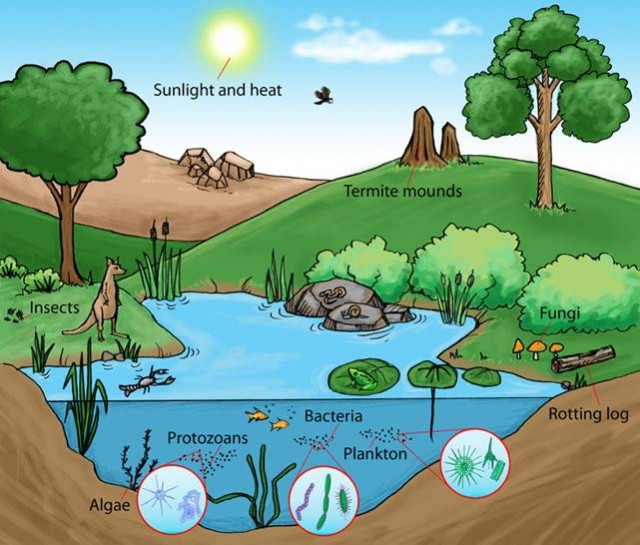 কোনো স্থানের সকল জীব ও জড় এবং তাদের মধ্যকার পারস্পারিক ক্রিয়াই হলো ওই স্থানের বাস্তুসংস্থান
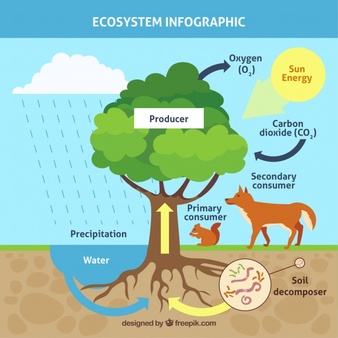 খাদ্য শৃঙ্খল
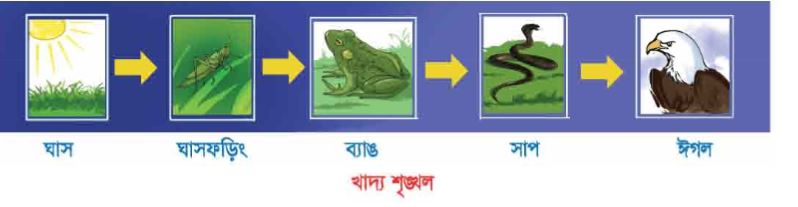 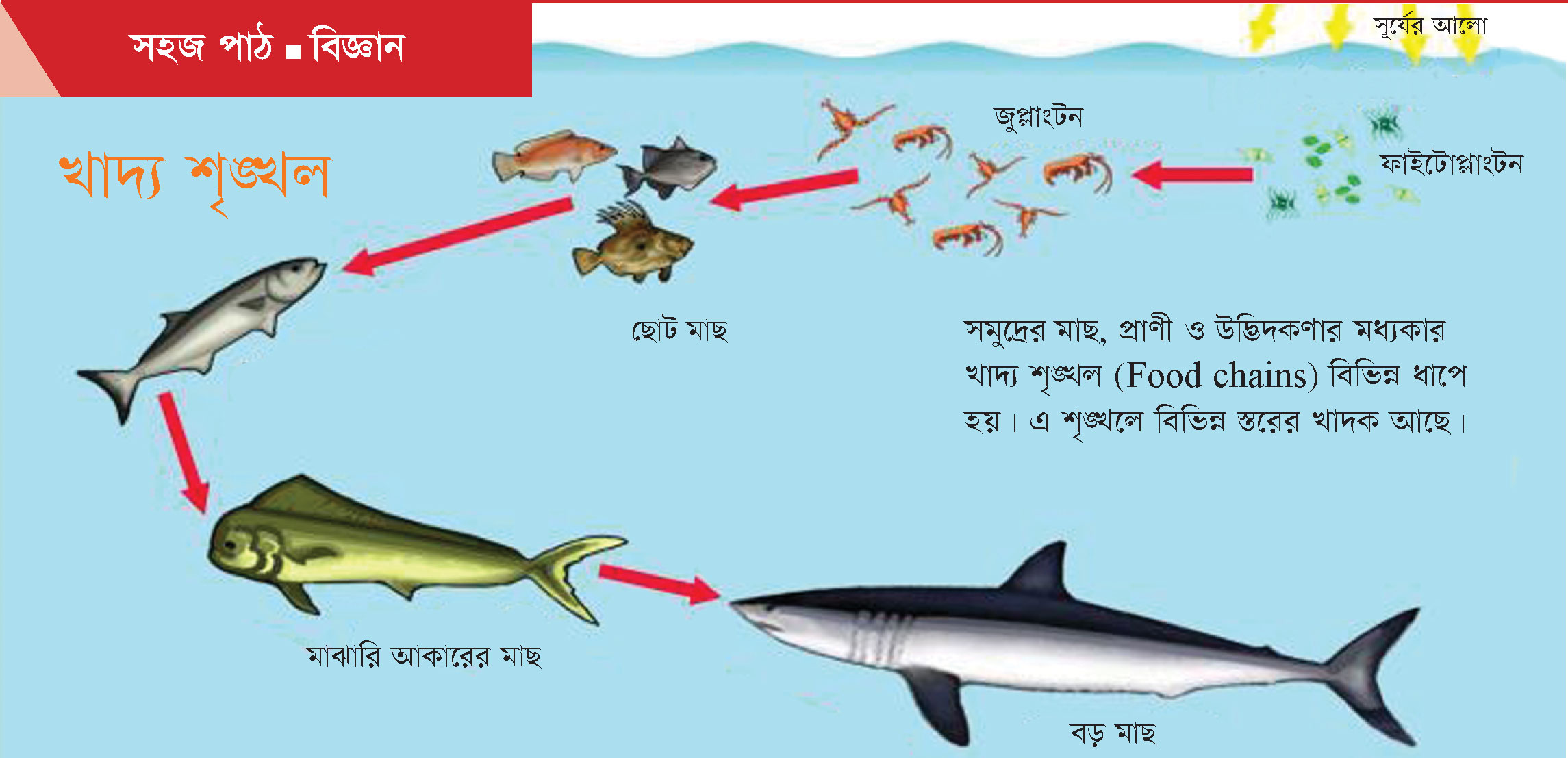 খাদ্য জাল
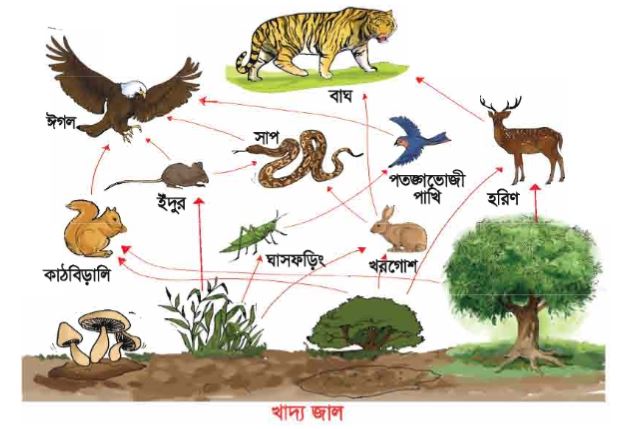 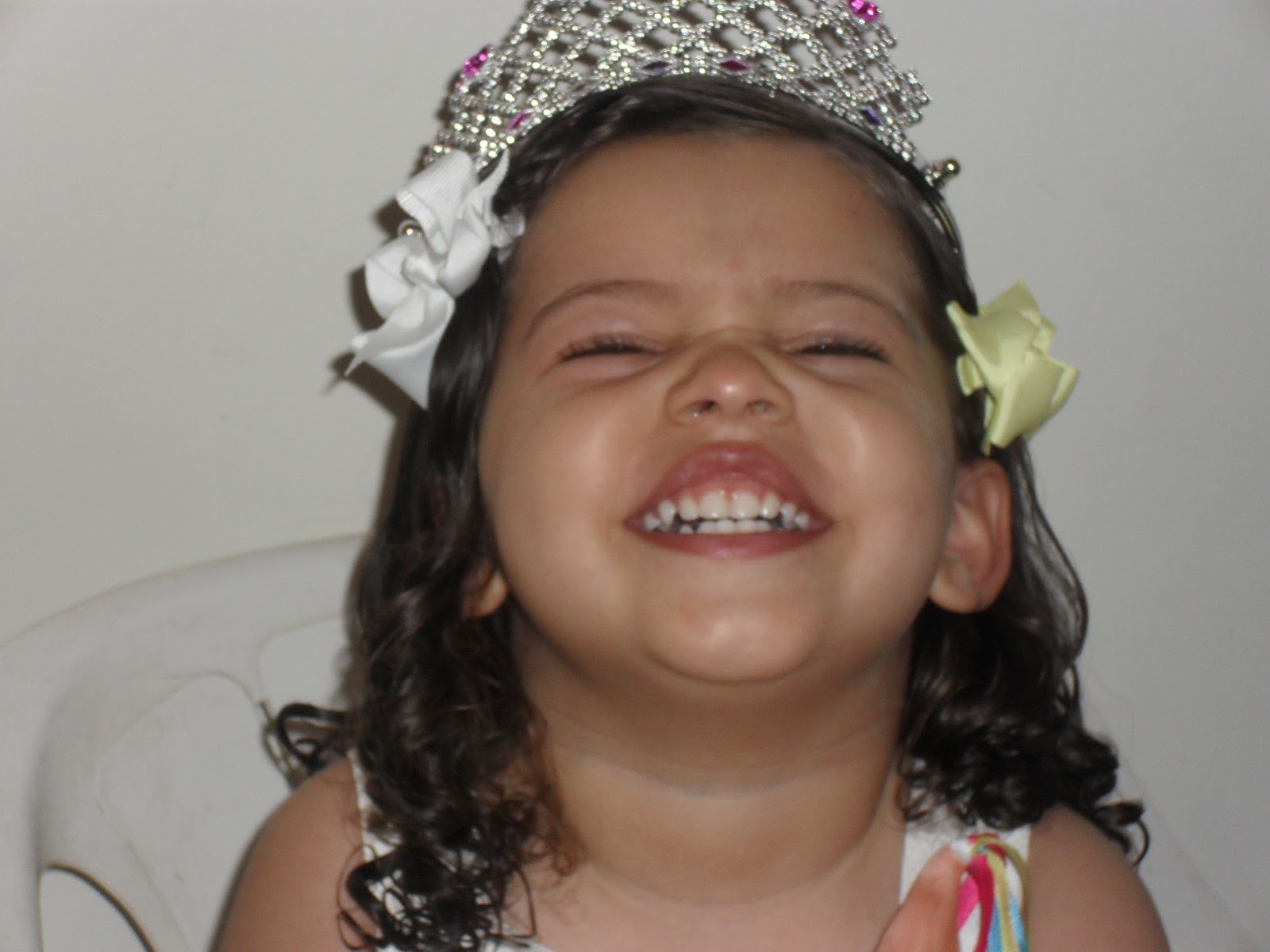 ধন্যবাদ